Business Track
Energy Analyst - Using Haystack for Real Time Grid Integration
Philip Buonomo – VP Product Development, Intellastar
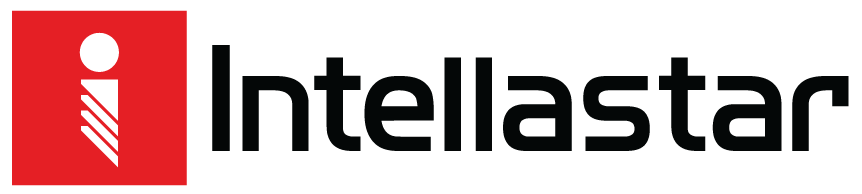 ISO/RTO
Grid APIs
Customer Cloud
Energy Analyst
Intellastar T350
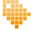 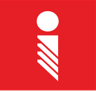 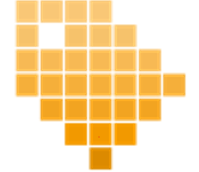 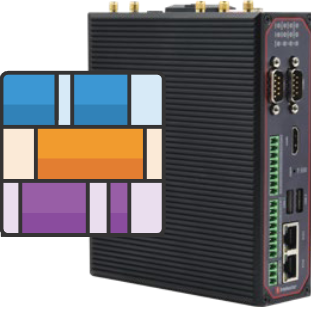 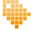 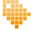 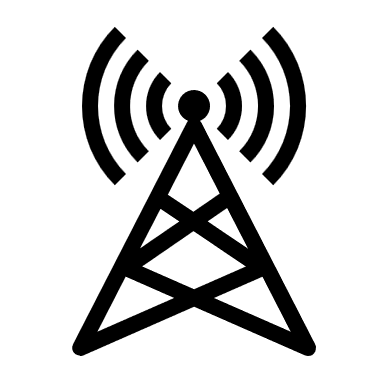 OCPP
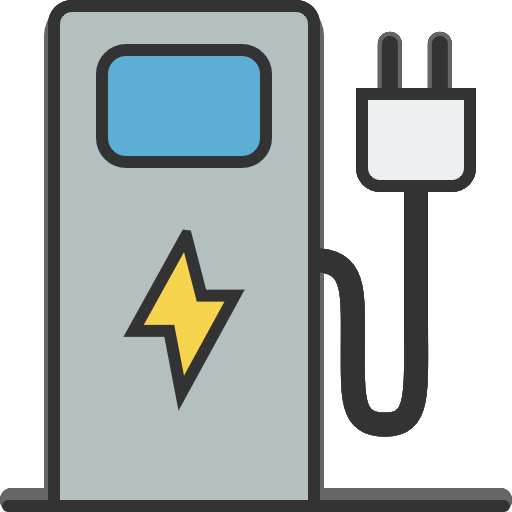 EV Xeto Lib
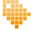 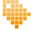 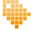 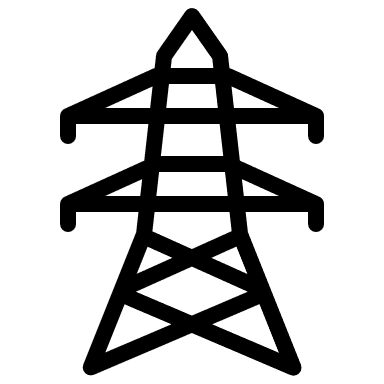 Energy Metering
Xeto Lib
Modbus, BACnet,etc
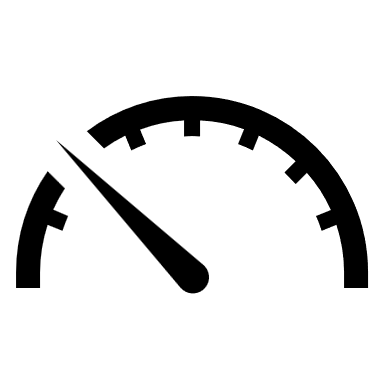 Generation Xeto Lib
M
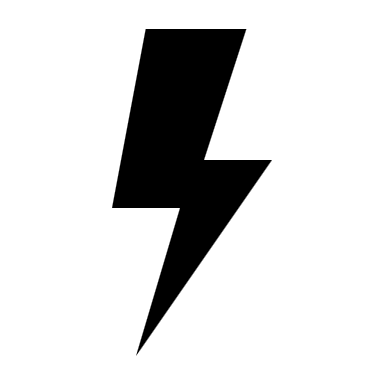 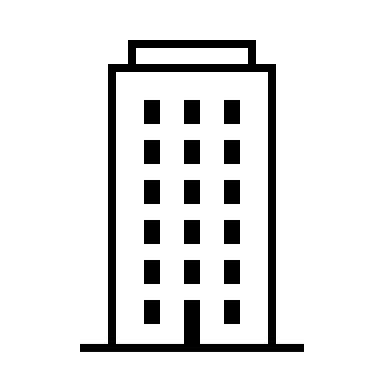 Solar Xeto Lib
Modbus, BACnet, etc
HVAC Xeto Lib
Battery Xeto Lib
2
Sunspec
Modbus
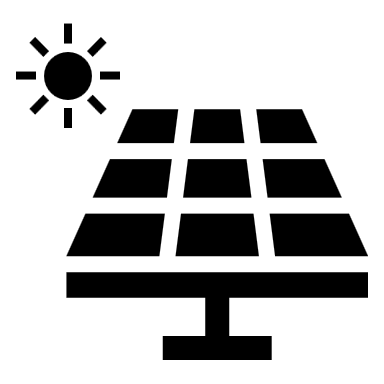 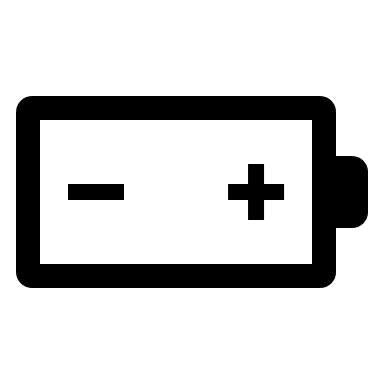 Energy Markets 101
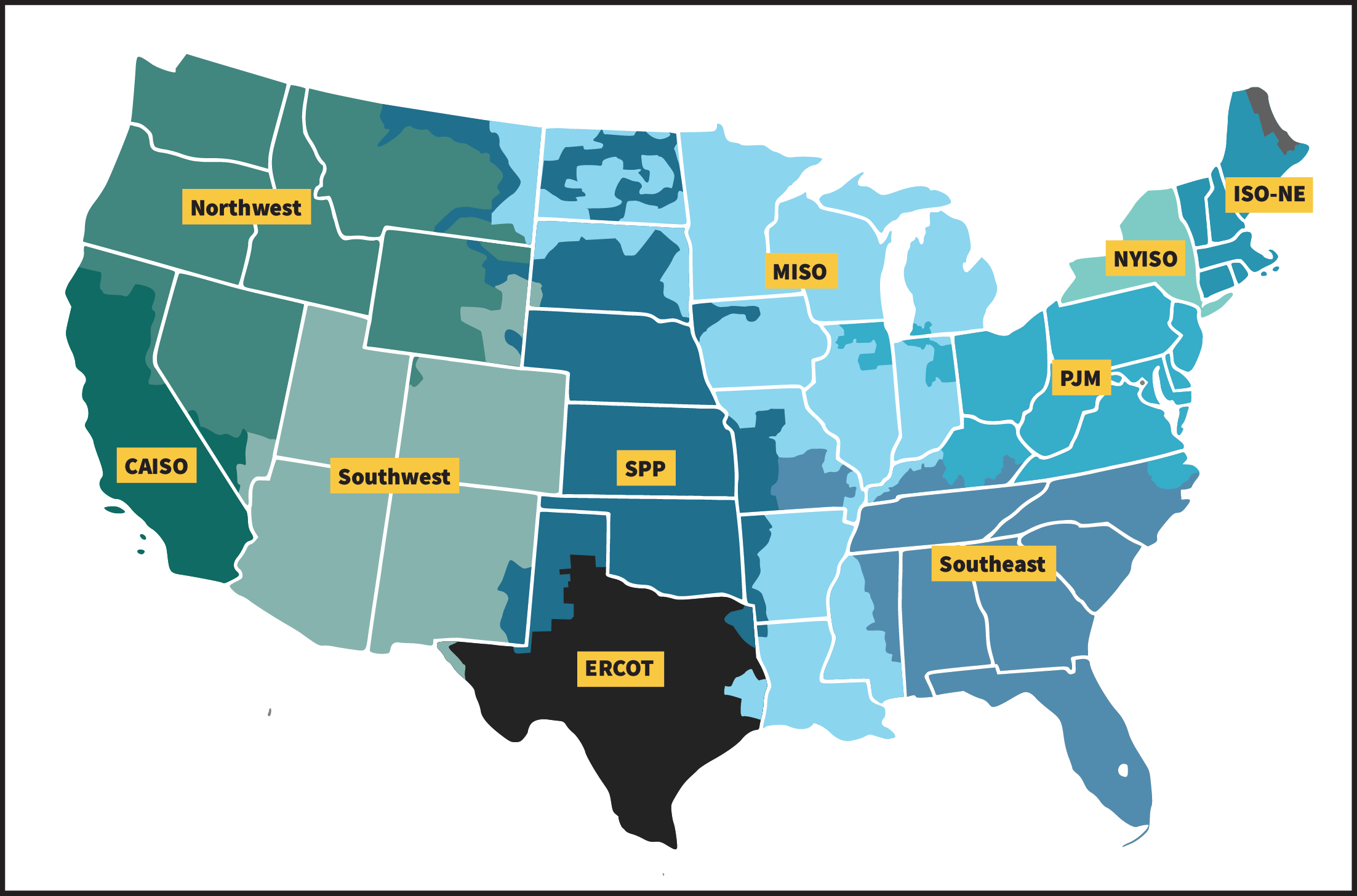 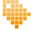 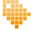 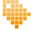 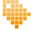 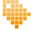 3
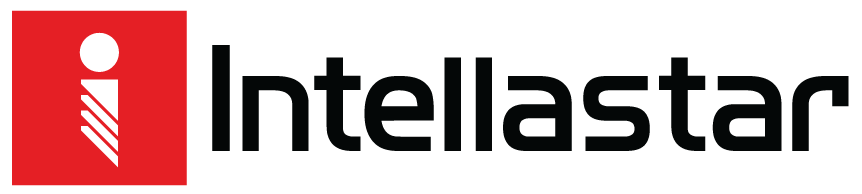 Energy Markets 101
Day-Ahead Markets: In the day-ahead market, electricity is traded one day before it is actually consumed. 
 
Real-Time Markets: The real-time market operates on a much shorter interval, typically every five to fifteen minutes, to ensure continuous balance and address fluctuations in demand or supply. 
 
Capacity Markets: Capacity markets ensure that there is sufficient generation capacity available to meet peak demand in the future. 
 
Locational Marginal Pricing (LMP): LMP is a pricing mechanism that reflects the value of energy at different locations, considering the cost of delivering electricity, transmission congestion, and losses.
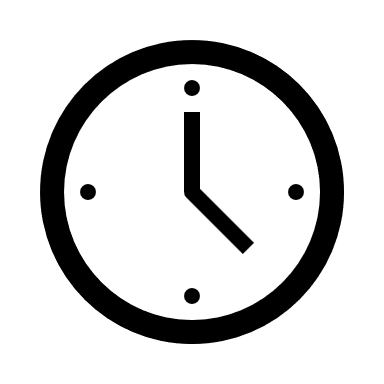 4
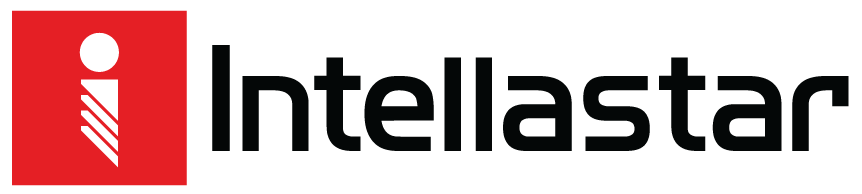 Energy Value Stacking
5
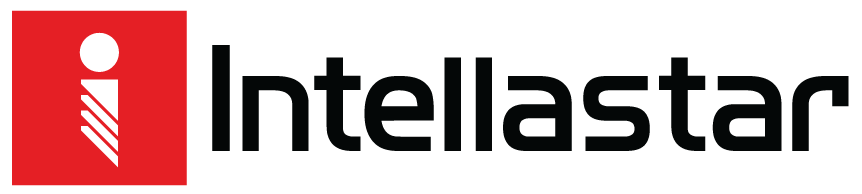 How we Use Haystack
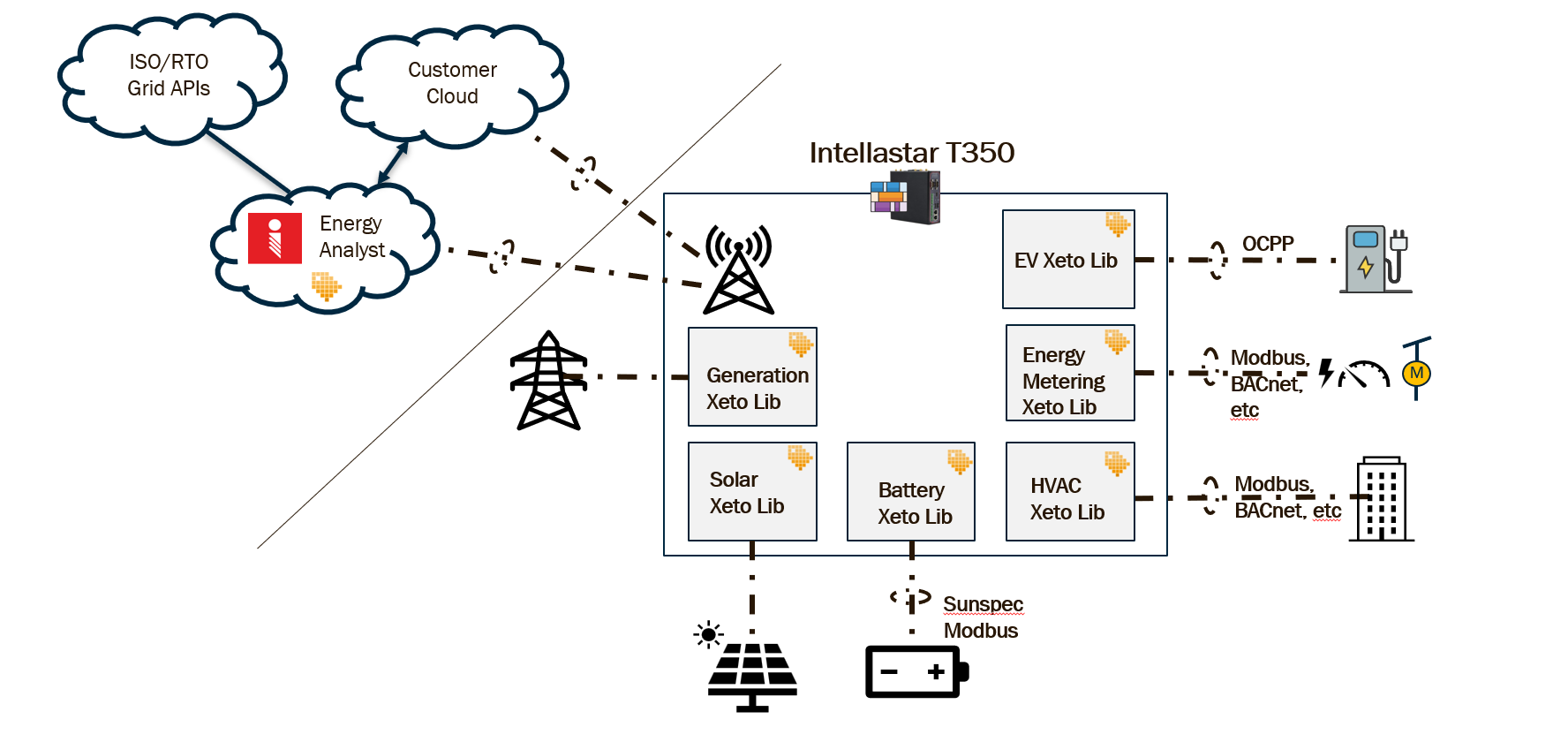 Model-driven controls and automation
Model-driven analytics, user experience, and APIs
Model-driven data ingestion & normalization
6
6
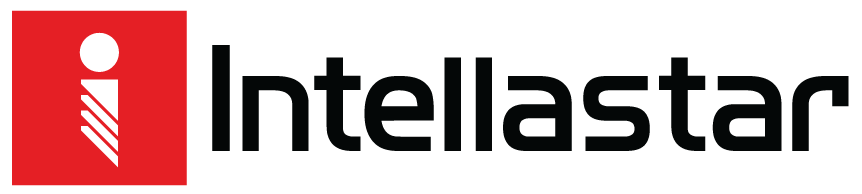 Grid Integration
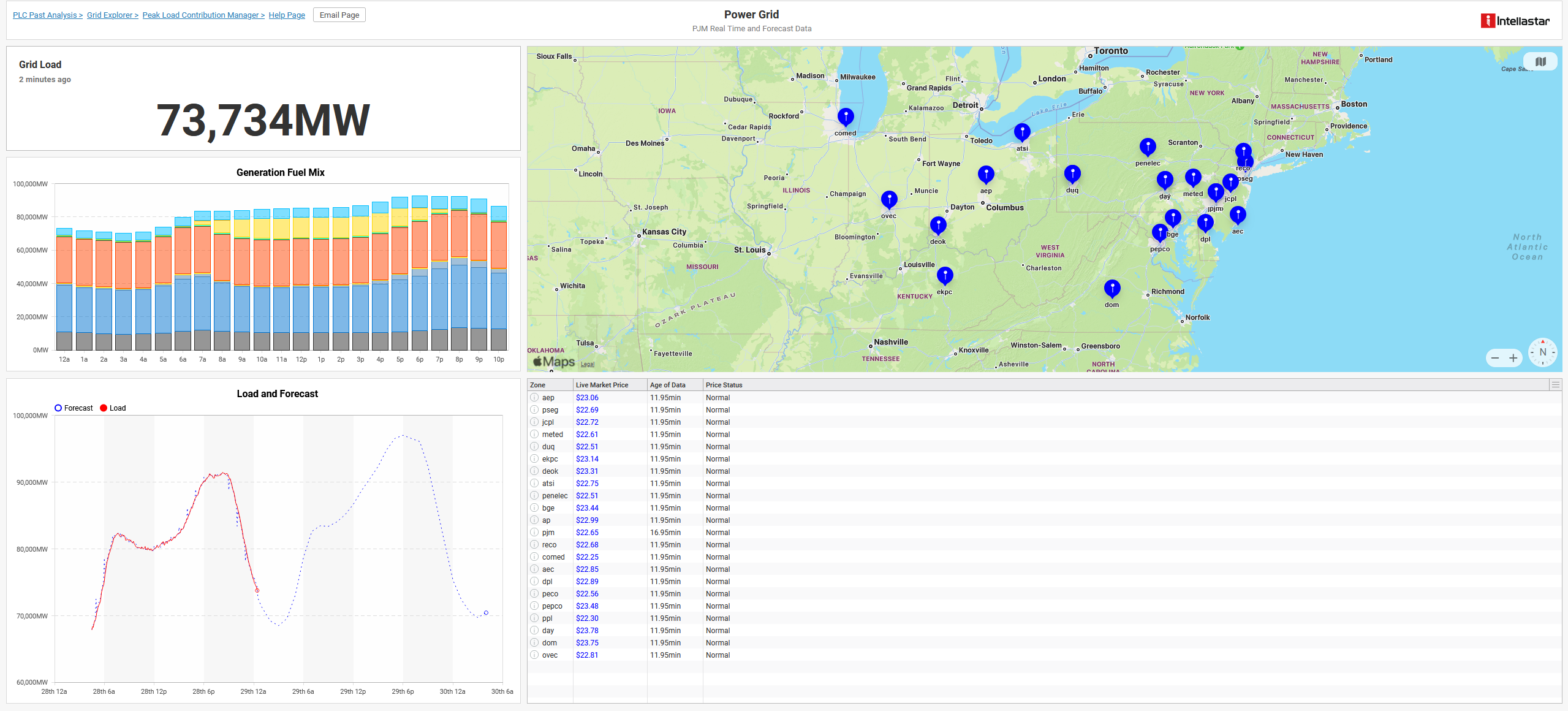 7
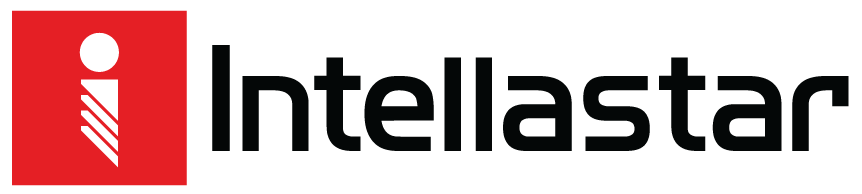 Energy Analyst Benefits at Scale
Economic Impact: Reduced utility spend, avoided capital expenses, better rate plans, or revenue from grid services. 

Carbon Reduction: Emissions avoided through reduced usage, smarter procurement, or participation in demand response. 

Risk Avoidance: Fewer unplanned outages, improved uptime, and reduced exposure to volatile energy markets or compliance penalties.
8
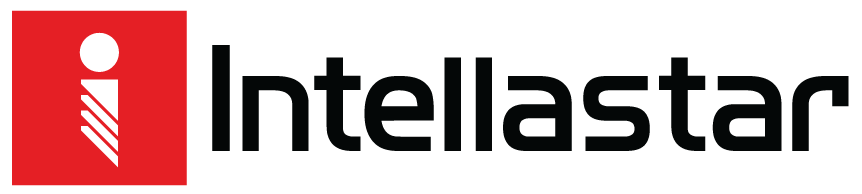 Portfolio Asset Management
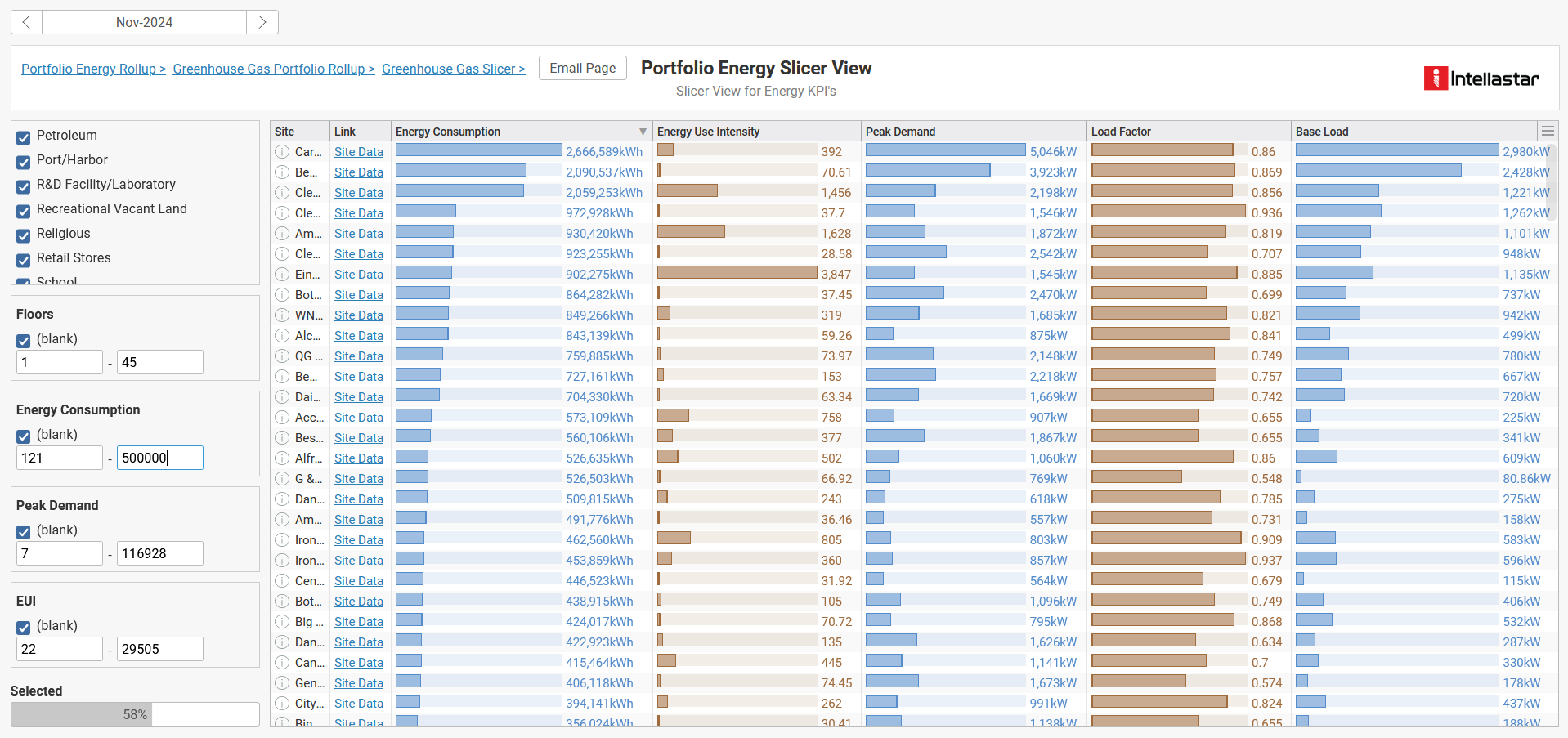 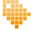 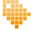 9
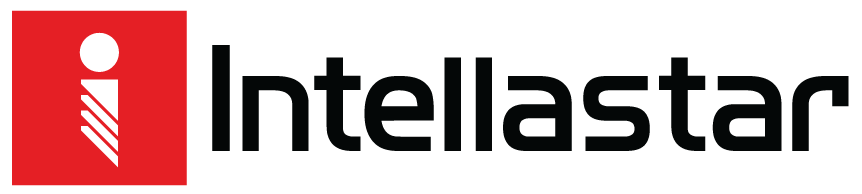 Portfolio Rollup
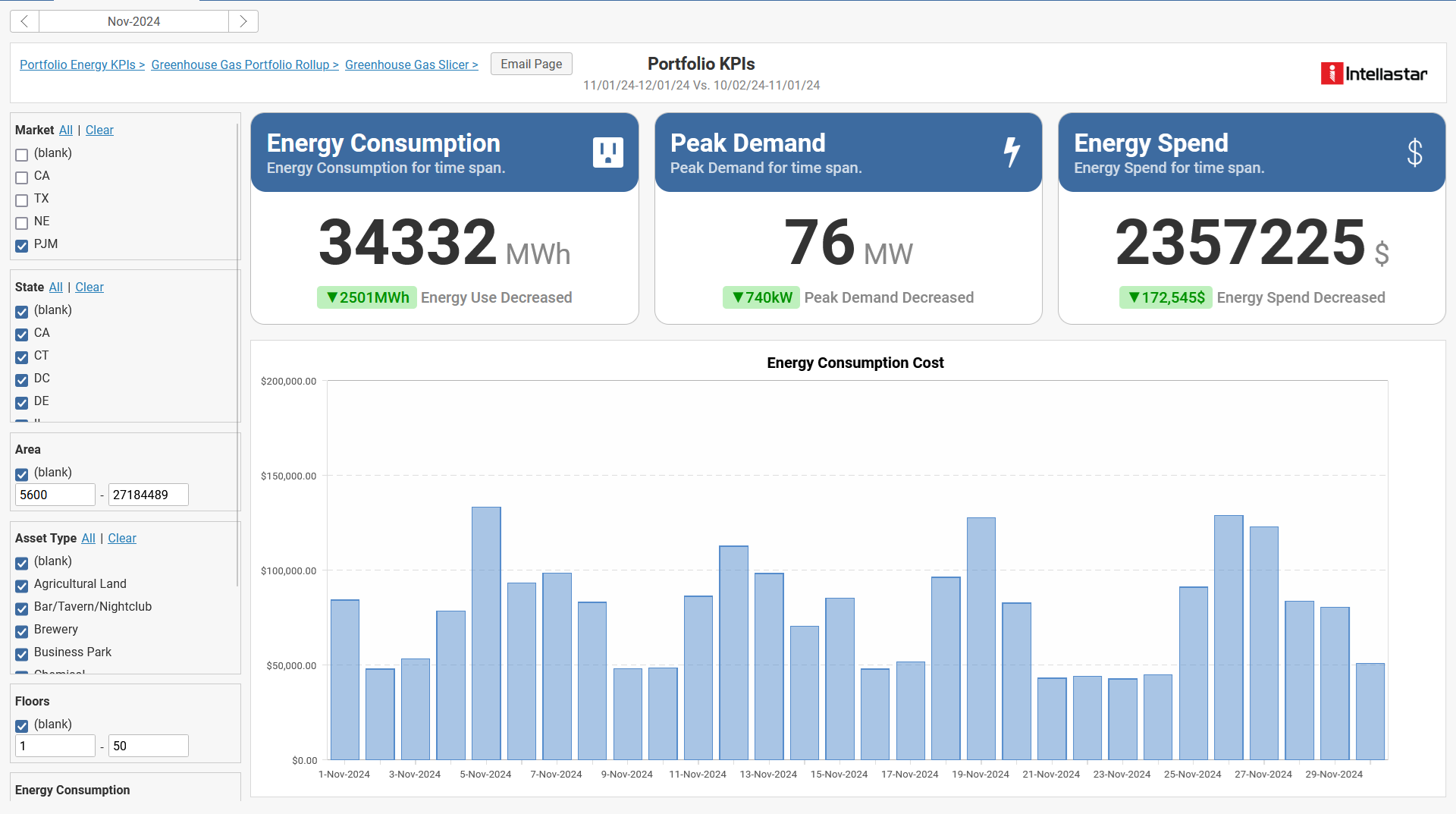 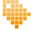 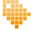 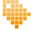 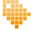 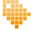 10
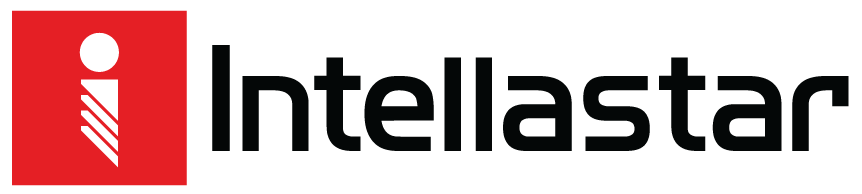 Edge Control / Automation
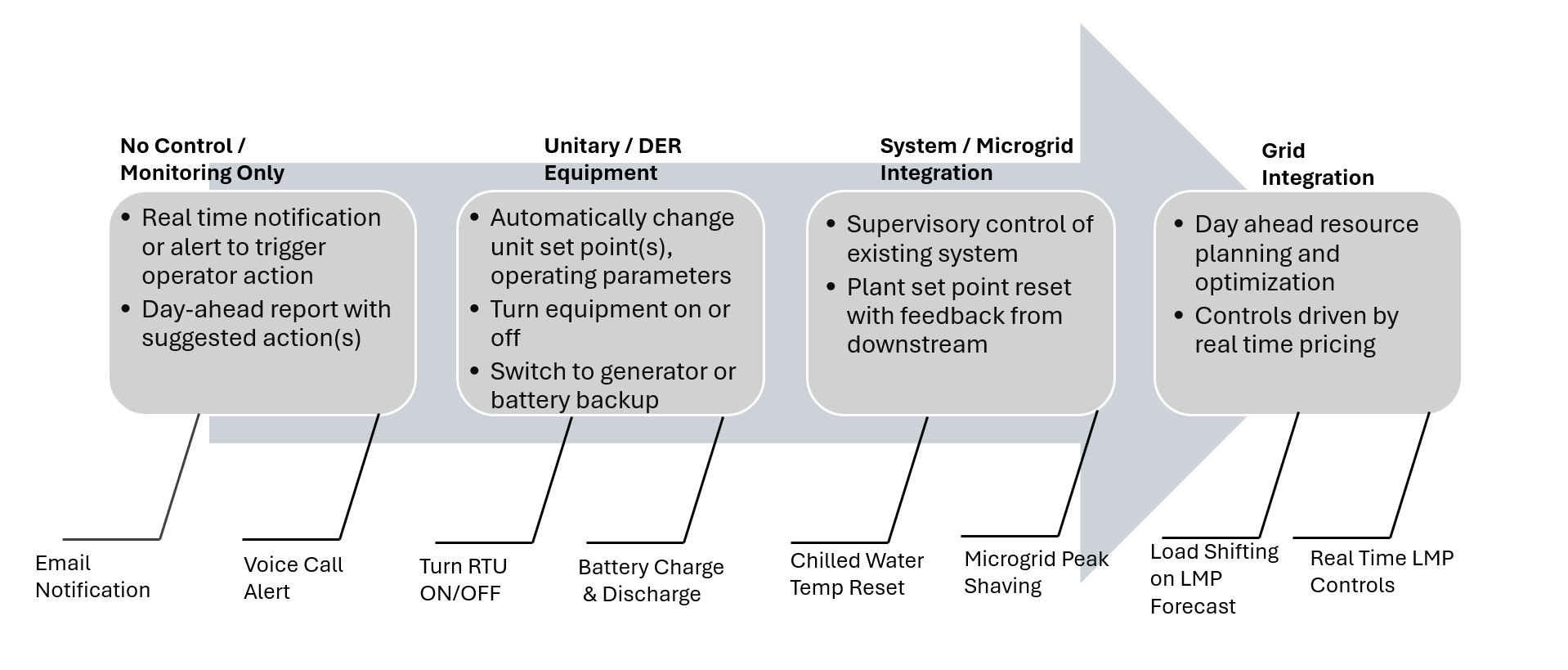 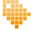 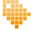 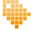 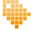 11
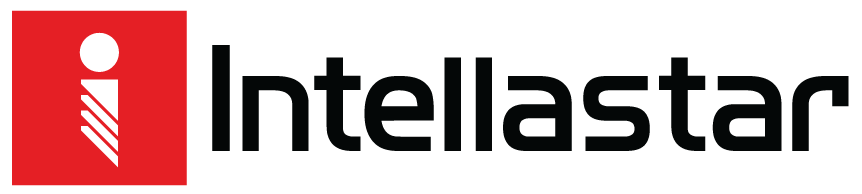 Economic Impact: PLC Reduction
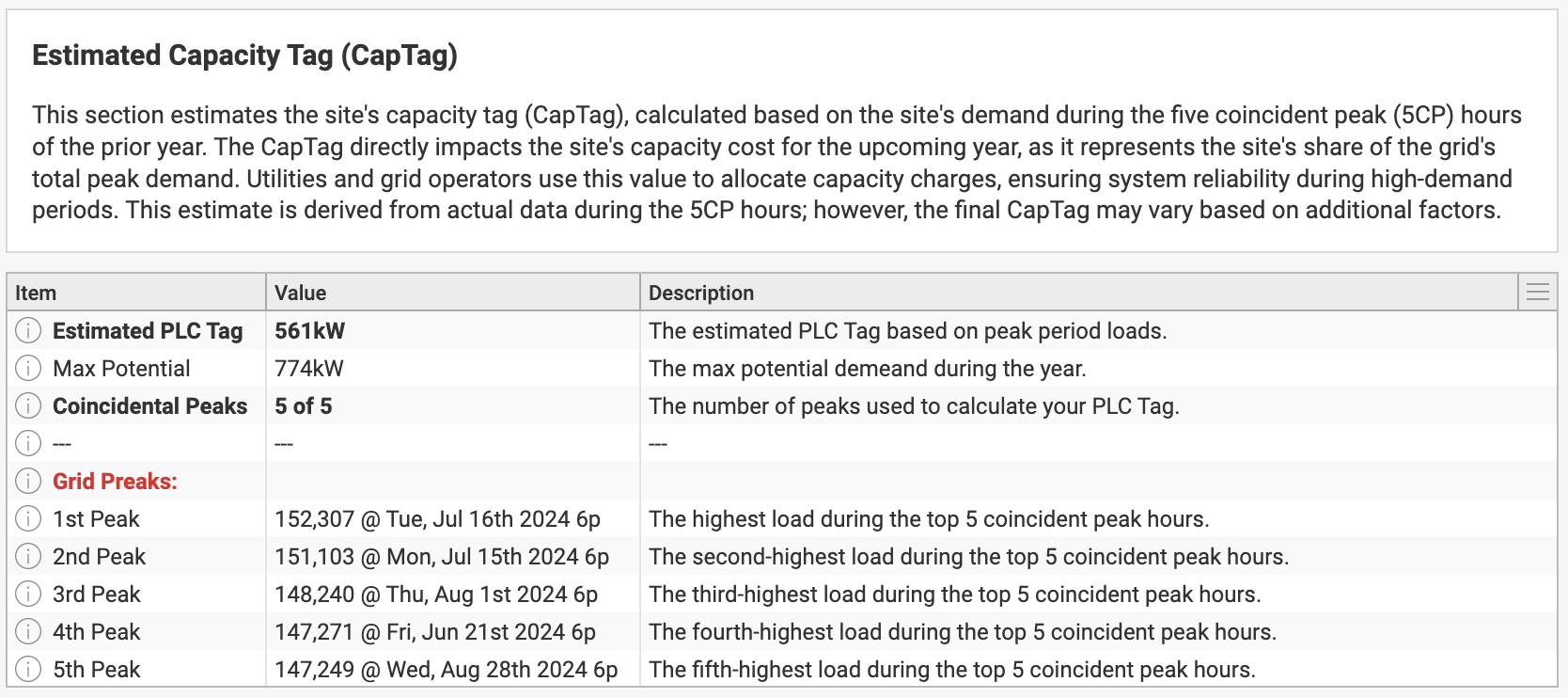 What is PLC (Peak Load Contribution)?
Determines a site’s share of grid demand during peak periods
Directly impacts capacity charges for the upcoming year


Why It Matters?
Higher PLC → Higher Costs
Lower PLC → More Savings


    Haystack modeling of assets to identify optimal strategy for PLC reduction and use stock library of automated controls.
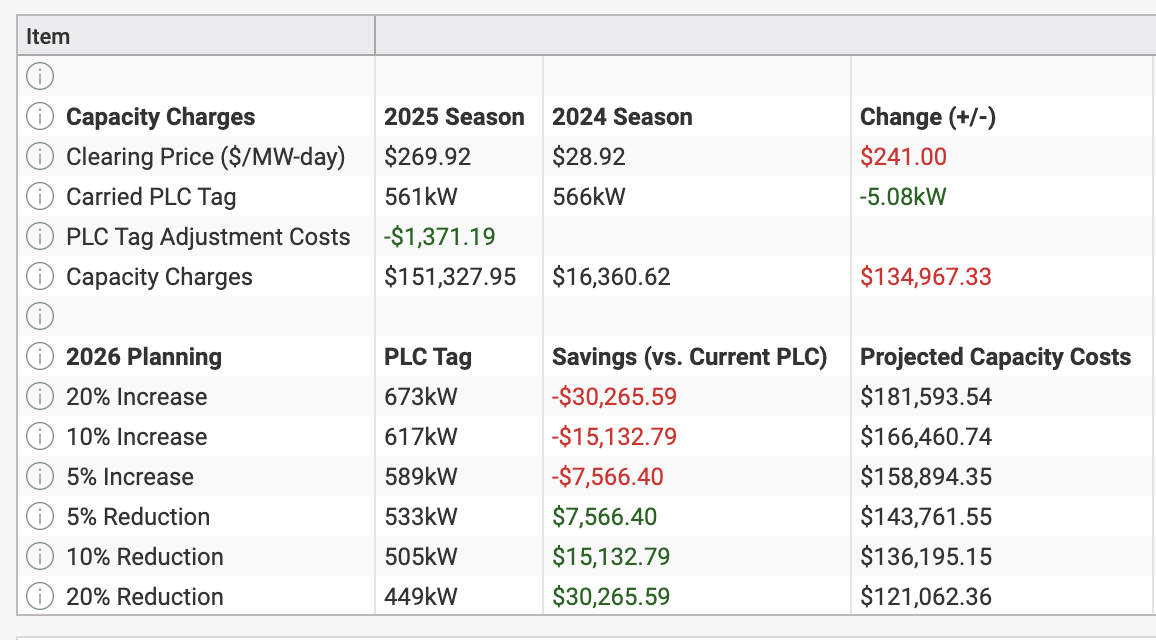 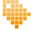 12
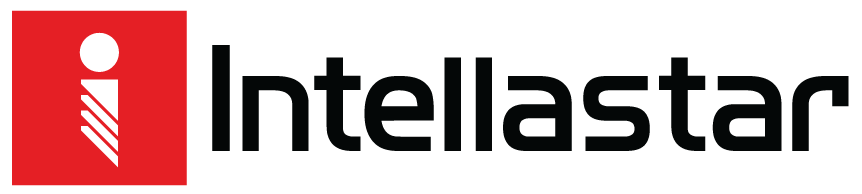 © 2025 Intellastar Intellectual Property
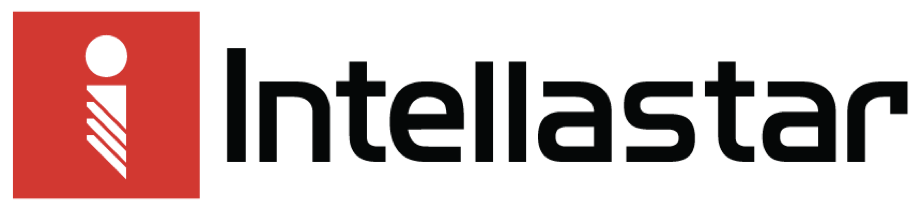 Risk Avoidance: Feeder Protection
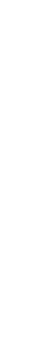 Before
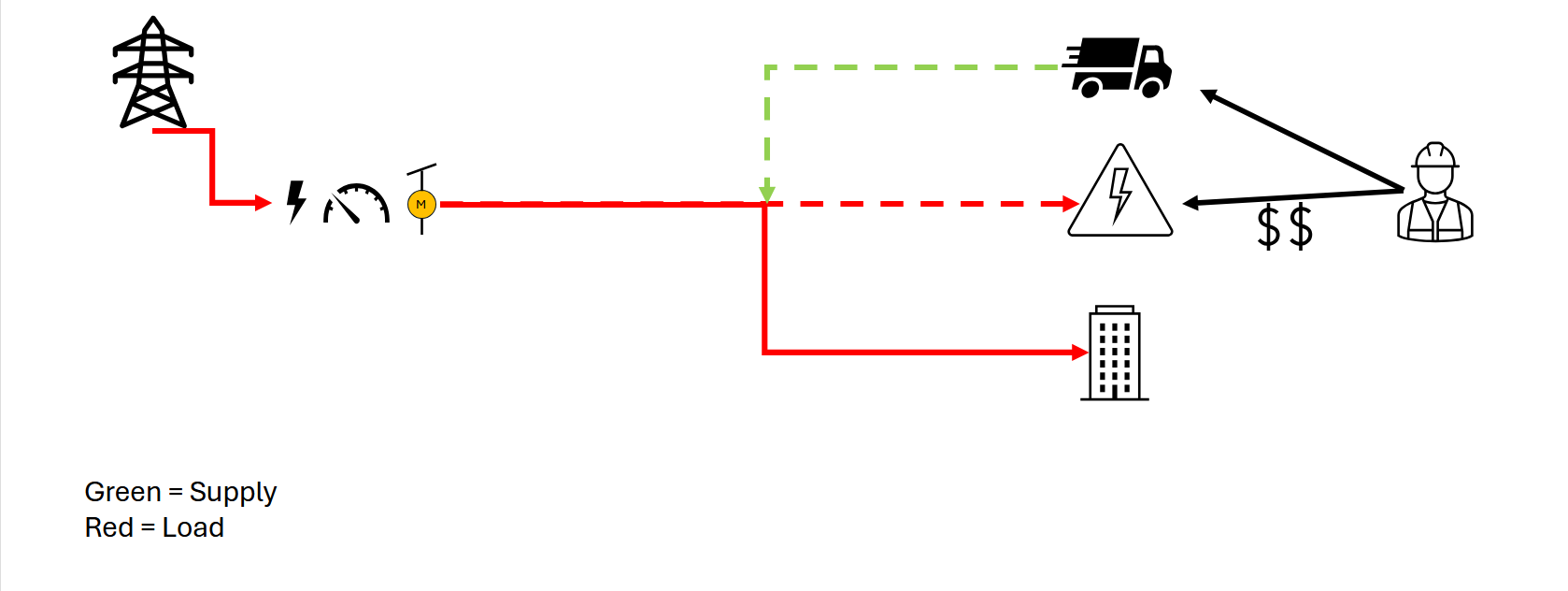 After
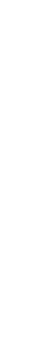 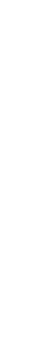 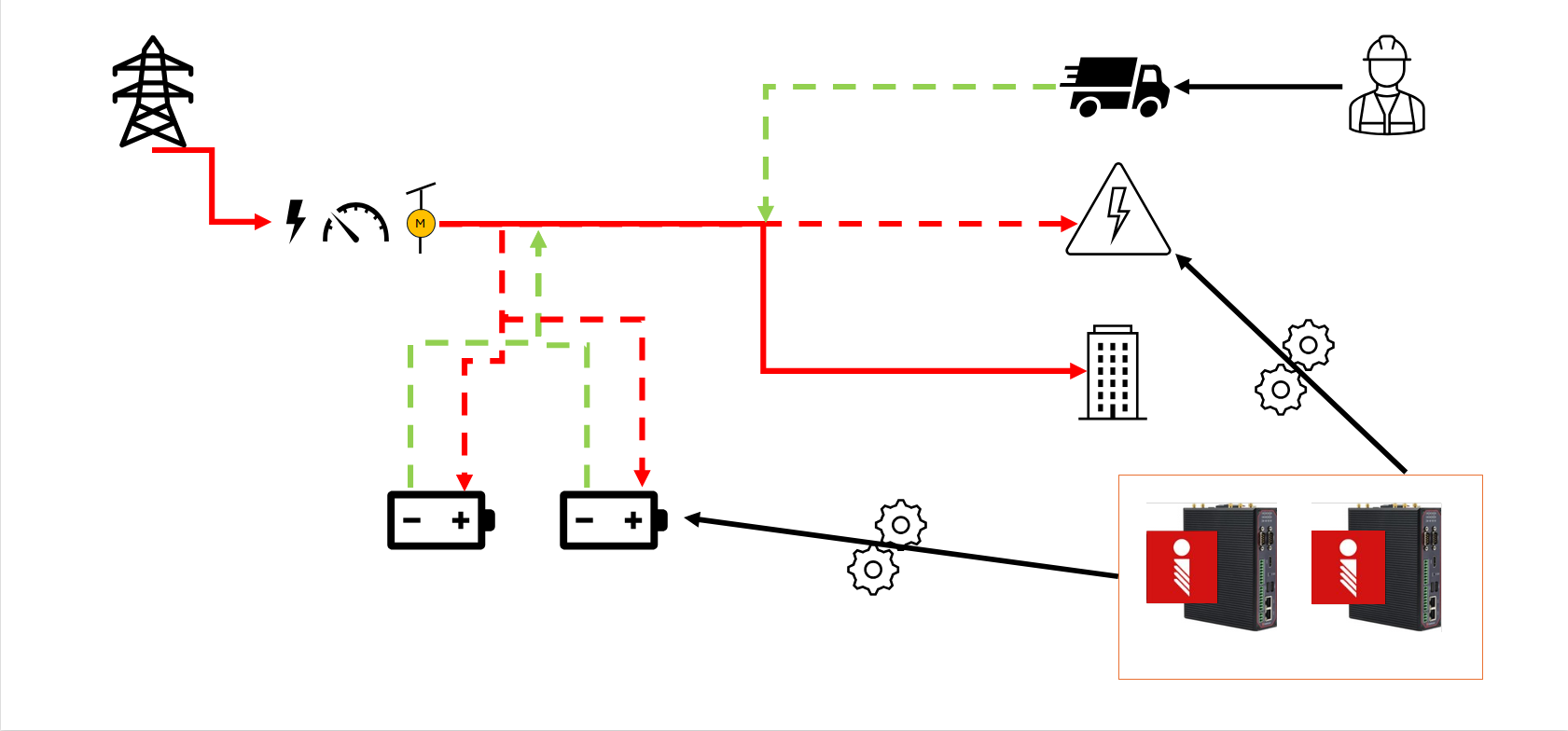 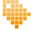 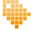 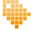 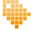 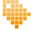 13
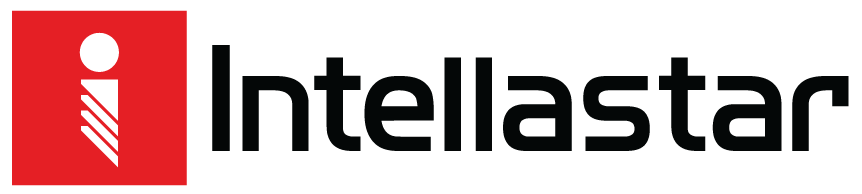 Economic Impact: Generator Utilization
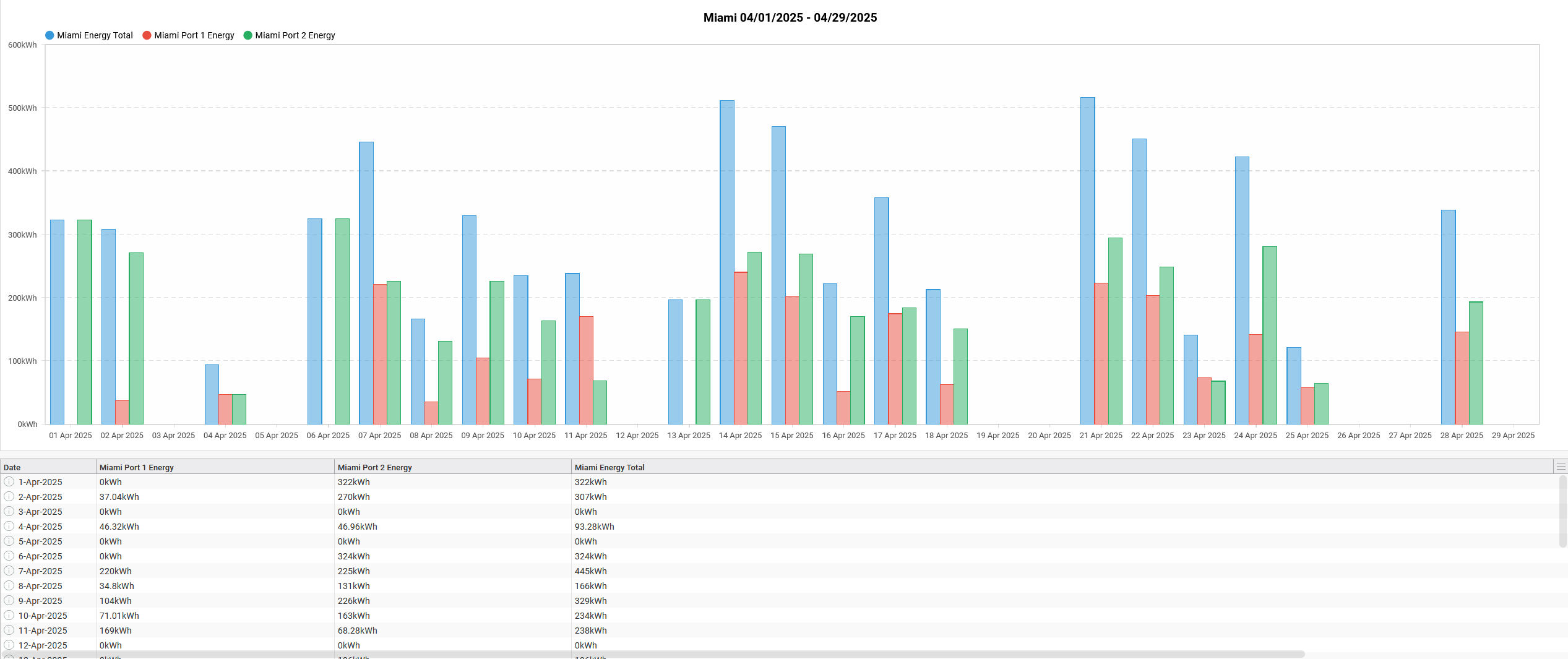 14
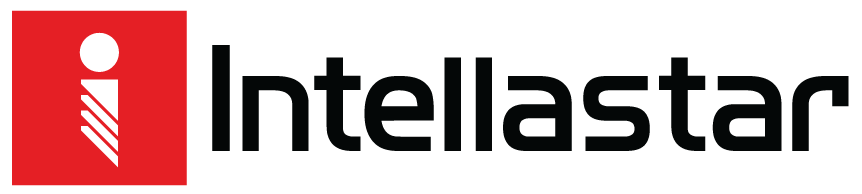 All of the Above - EV Chargers
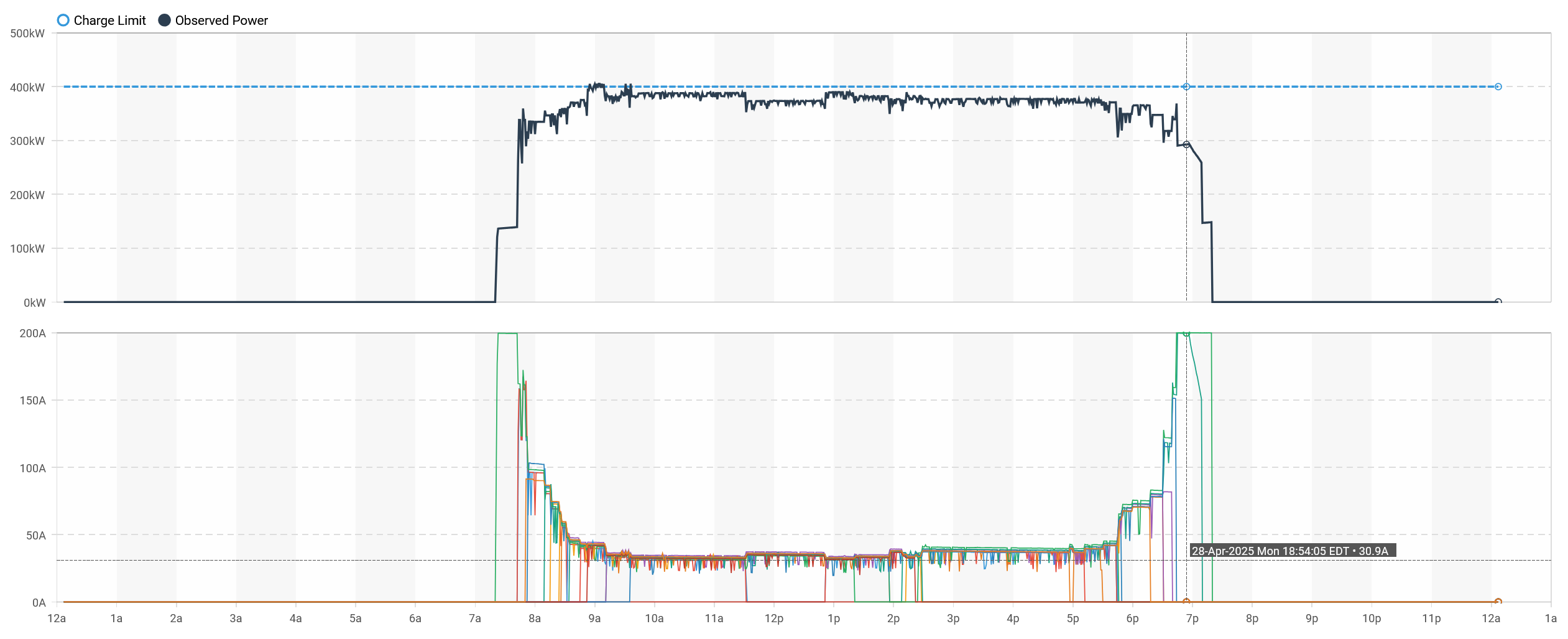 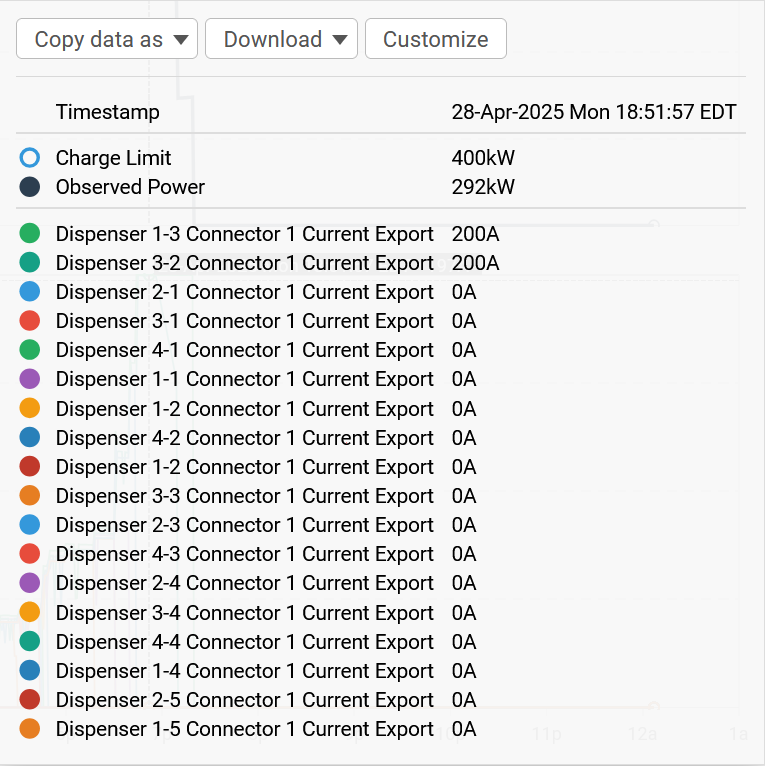 15
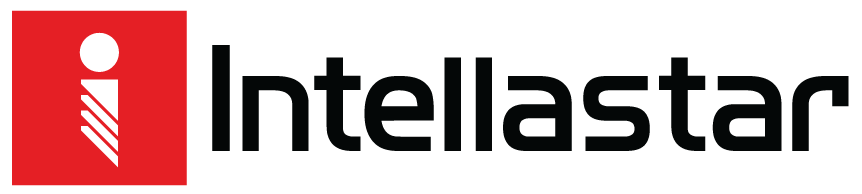 Economic Impact: Load Shifting
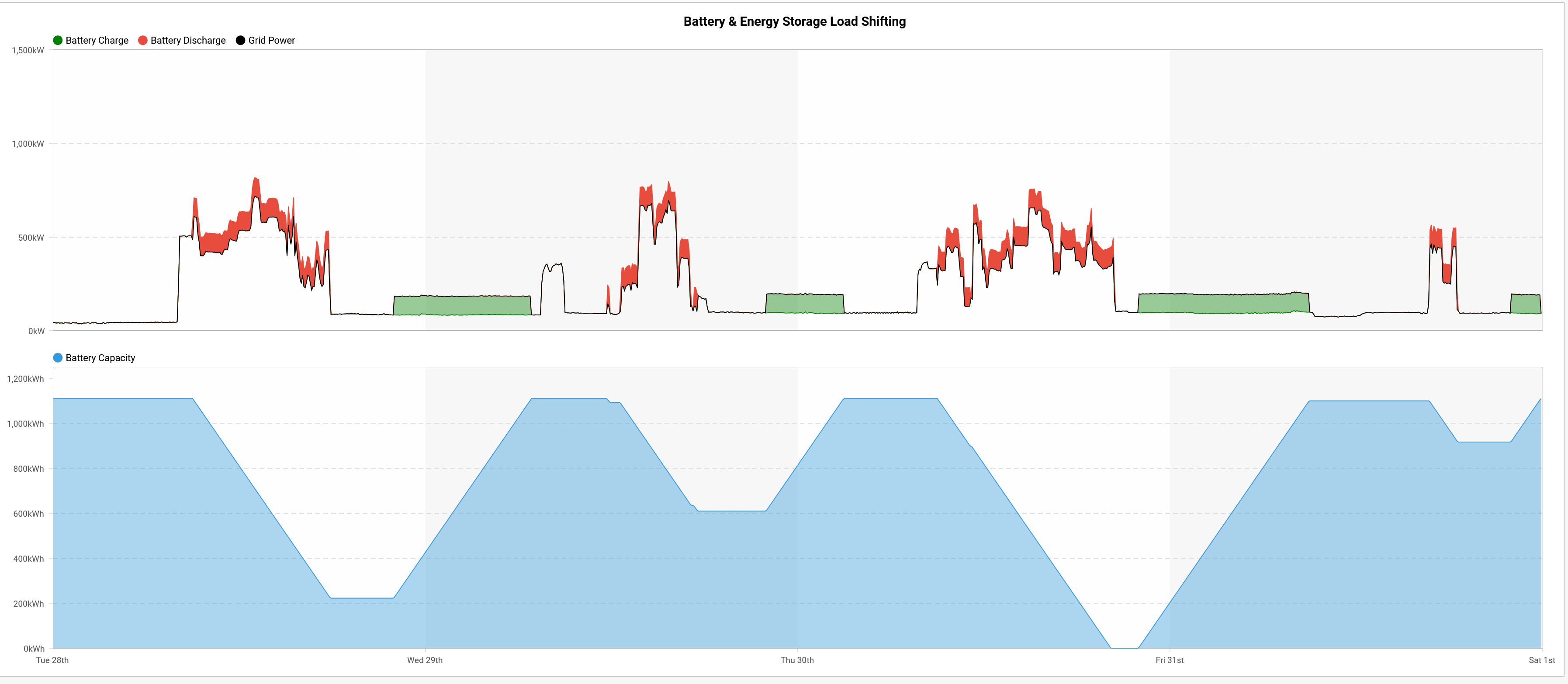 16
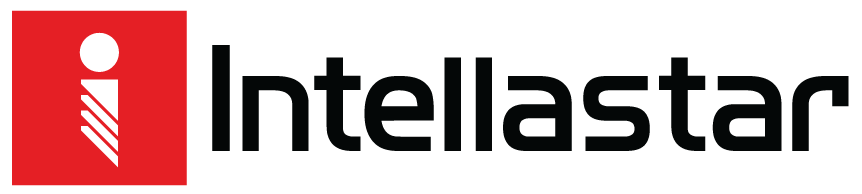 Questions?
Thank you Haystack Connect 2025!
17
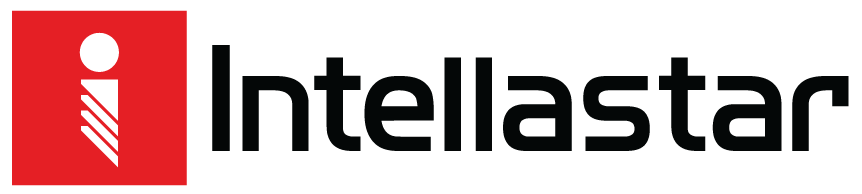